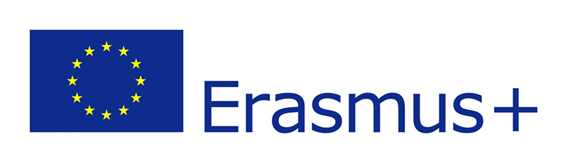 Erasmus+ je program EU
u područjima:
obrazovanja 
osposobljavanja,
 mladih i sporta 
za razdoblje 2014-2020
Nadležnost za provedbu u HR:
Agencija za mobilnost i programe EU
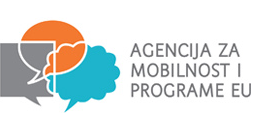 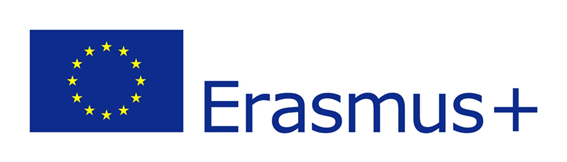 2014-2020
jačanje znanja i vještina, zapošljivosti europskih građana
unaprjeđenje obrazovanja, osposobljavanja te rada u području mladih
Mobilnost u svrhu učenja za pojedince
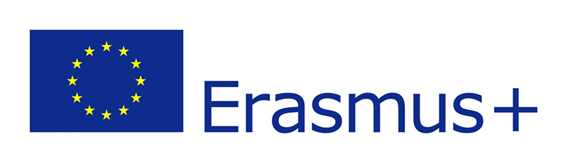 Ciljevi
Stjecanje stručnih i ključnih kompetencija  
povećanje zapošljivosti
 Profesionalni razvoj
 Poboljšanje znanja stranih jezika
 Interkulturalnost i internacionalnost 
Povećanje kapaciteta i međunarodne dimenzije obrazovnih ustanova 
Jačanje prijelaza između učenja i tržišta rada
Priznavanje/vrednovanje kompetencija
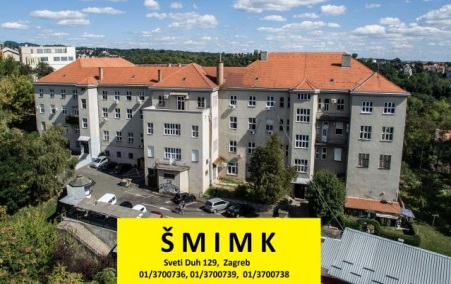 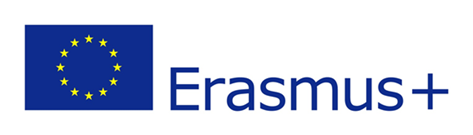 Škola sudjeluje u EU programima strukovnog obrazovanja od 2013. godine
Provedeni projekti stručne prakse učenika u:
Njemačkoj (Frankfurt i Leipzig)
Portugalu – Braga
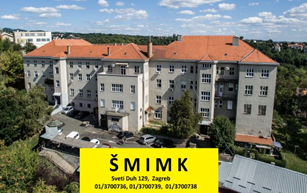 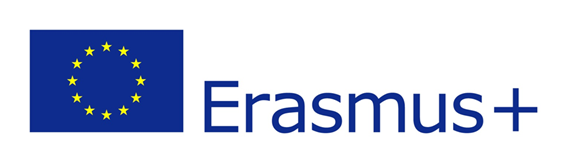 Sudjelovanje nastavnika i stručnjaka škole u
Austriji, Finskoj i Škotskoj s ciljem prijenosa inovativnih rješenja u rad naše škole
2015. – nagrada Ministarstva poduzetništva i obrta za najbolju školu izvođača obrtničkih programa obrazovanja
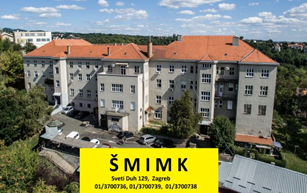 Europski socijalni fond
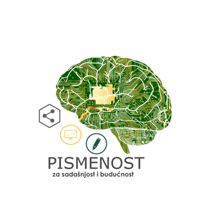 Projekt „Pismenost za sadašnjost i budućnost”
(30.11.2017.-30.11.2019. 
vrijednost  896.753,96 kuna)
Izvannastavne aktivnosti za unaprjeđenje čitalačke, digitalne i financijske pismenosti:
 1. „Ja na tržištu rada”
2. „Učenički obrt”
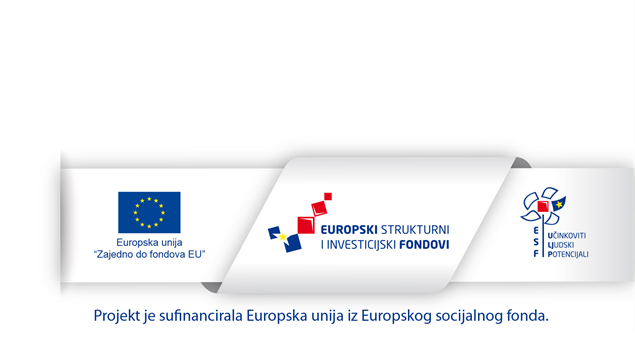 2018
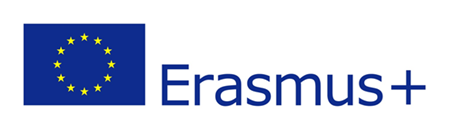 Projekt 
„Improve Competences”/Osnažimo vještine
IMCO
BROJ UGOVORA 2018-1-HR01-KA102-047231

Vrijednost 44.254,00 EUR
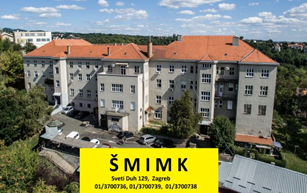 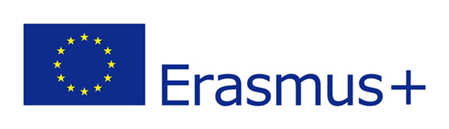 Grupa



Grupa
6 strojarskih tehničara
Dublin/Irska
04.-19.01.2019.
TOULOUSE/FRANCUSKA
23.03.-07.04.2019.
6 vodoinstalatera i 
6 instalatera grijanja i klimatizacije
Stručna praksa:
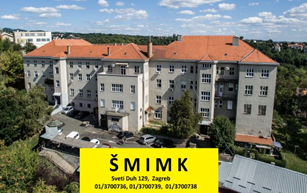 Domaćin

Compagnons du Tour de France Occitanie

jedan je od 16 obrazovnih centara nacionalnog udruženja obrtnika Compagnonnique. Obrazovanje je organizirano na principu 50% nastave – 50% praksa u obrtima i tvrtkama, na osnovu jedinstvenog francuskog sustava stjecanja znanja i vještina povezanih s obrtima.
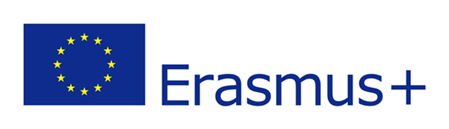 PRIPREMNA FAZA PROVEDBE
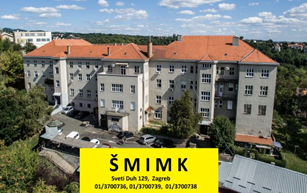 Jezične pripreme iz engleskog jezika – po povratku polaganje ispita – uvjerenje o znanju stranog jezika
Stručne pripreme
Pedagoške (dokumentacija, praćenje i mentoriranje, izvještavanje)
Kulturološke
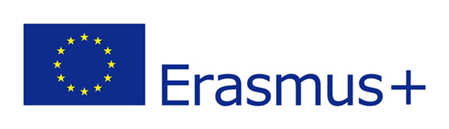 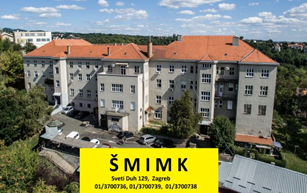 Dokumentacija
Ugovor o sudjelovanju 
                ECVET – Europski sustav vrednovanja - bodovi
Memorandum o razumijevanju (škola i partner)
Sporazum o učenju (škola+partner+sudionik)
Osiguranje kvalitete (škola+partner+sudionik)
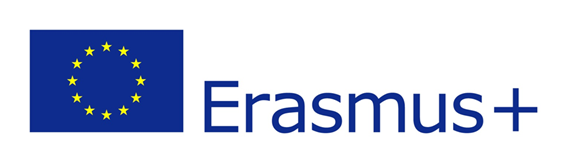 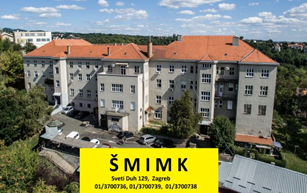 Na kraju
Certifikat o sudjelovanju
Europass Mobility Document (na hrvatskom i engleskom jeziku)
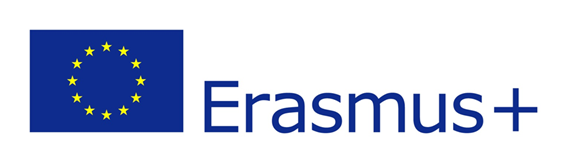 Odobrena sredstva
Za putovanje  (zrakoplov)
Pojedinačna potpora: 
smještaj + doručak– u hotelu ( Residhotel Toulouse Centre, 11 avenue de La Garonnette) 
Apartmani: sobe za po 4 učenika i priručna kuhinja opremljena posuđem
Lokalni prijevoz, kulturološki program (džeparac)
putno zdravstveno osiguranje i osiguranje od štete za vrijeme stručne prakse - Škola
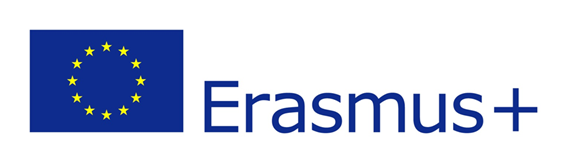 Putovanje zrakoplovom VAŽNO
U predanu prtljagu staviti papir s imenom, prezimenom, adresom, telefonom 
Lufthansa: 
besplatan prijevoz predane prtljage  
                  1 komad x 23 kg (višak se plaća)
Ručna  prtljaga 1 komad - maksimalna težina 8 kg /zbroj dimenzija do 115 cm (55x40x23)
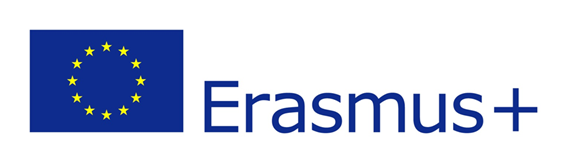 NOŠENJE TEKUĆINA U RUČNOJ PRTLJAZI  !!!
(gelovi, paste, losioni, mješavine tekućina i čvrstih tvari, paste za zube, gelovi za kosu, pića, sirupi, parfemi, sadržaji boca pod tlakom, npr. pjena za brijanje, dezodoransi i ostali predmeti sličnog sadržaja)
 pakirane u pojedinačnim spremnicima/pakiranjima kapaciteta manjeg od 100 ml ili 100 g, te spremljene u prozirnu plastičnu vrećicu sa zatvaračem.
 Najveći dozvoljeni kapacitet plastične vrećice ne smije imati zapreminu veću od 1 L. Sadržaj plastične vrećice mora biti prikladno spremljen (uočljiv) a vrećica mora biti zatvorena.
Predana prtljaga – bez ograničenja
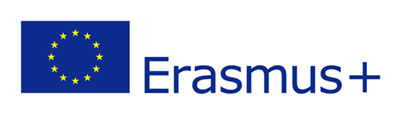 Putovanje
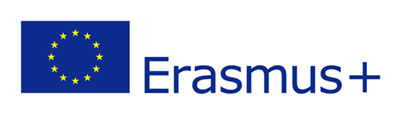 Odlazak 23.03.2019.
Sastanak u zračnoj luci u 4.30-4.45
 LH 1405 ZAGFRA 0625   0755  
  LH 1094 FRATLS   1035   1215 dolazak u Toulouse, doček partera

Povratak 07.04.2019.
 LH 1101   07APR TLSFRA 0625   0815    
LH 1414   07APR FRAZAG 1210   1330  Zagreb
Program 23. i 24.03.2019.
Smještaj u hotel, info paket domaćina, prijevozne karte, plan grada itd.
Šetnja Toulouse-om i 24.03. razgled grada
Informiranje o načinu funkcioniranja javnog prijevoza i glavnim orijentirima u gradu zbog pripreme i lakšeg snalaženja – prijevozne karte.
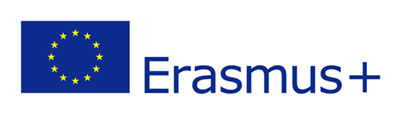 Ponedjeljak-Petak25.-29.03.2019.
Stručna praksa 
Prema rasporedu (okvirno od 09/09.30  do 17.00 sati dogovor s mentorima)
Tjedno 40 sati stručne prakse
Sastanak s profesorom u pratnji, razgled i slobodne aktivnosti
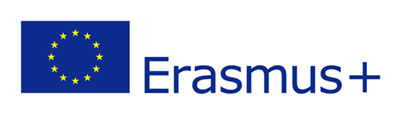 Subota/Nedjelja 30/31.03.2019.
Kulturološki program, izleti u okolicu Toulousea

Slobodno vrijeme, kupovina suvenira i sl.
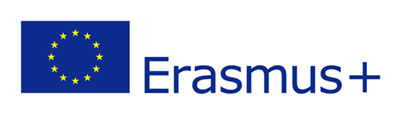 Ponedjeljak/Petak 01.-05.04.2019.
Stručna praksa
Evaluacija mentora
Dodjela certifikata o sudjelovanju
Europass Mobility Dokumenta
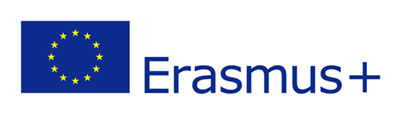 Važno!!!
Ponijeti zaštitnu odjeću i obuću
Stručna praksa TOČNOST DOLASKA
Pratiti zadatke i objašnjenja mentora
Što bolje i preciznije izvršiti zadatak
Čuvati inventar i imovinu
Voditi računa o zaštiti na radu
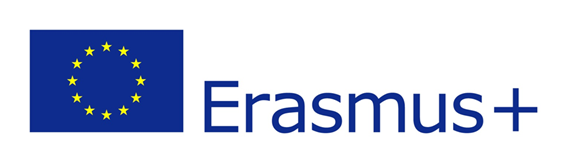 Obveze sudionika
Svakodnevno bilježiti aktivnosti i zadatke koje ste izvršili  u dnevnik prakse
Mentor će ocijeniti rad na završetku
Škola će priznati stečene ishode učenja i praksu
Po povratku svaki sudionik mora ispuniti on line izvješće – dobit ćete upute, ne otvarati e-mail
Fotografirati aktivnosti – dokaz provedbe
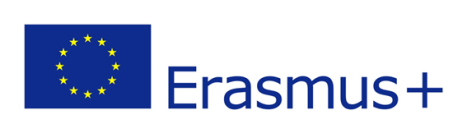 VAŽNO
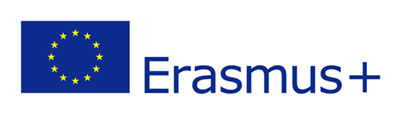 Čuvati osobne dokumente i novac (ne nositi sav novac sa sobom)
Osobna iskaznica/Putovnica
 Europska zdravstvena iskaznica
Paziti na osobnu sigurnost i sigurnost drugih sudionika projekta 
Izbjegavati rizične situacije i konflikte
Poštivati kućni red hotela, čuvati inventar
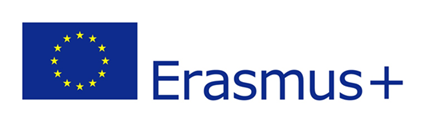 Izvješće o sudjelovanju- objava najboljih na web stranici škole
Fotografije
Filmovi
Prijenos iskustava
Širenje informacija o sudjelovanju u projektu (društvene mreže, poslodavci mentori, obitelj, prijatelji, vršnjaci ….)
Nakon povratka
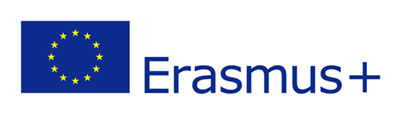 Zato je važno da:
Pripremiti prezentaciju o iskustvu mobilnosti i predstaviti učenicima i nastavnicima:
 pozitivna i negativna iskustva  
način rada
što ste novo naučili
iskustvo boravka
preporuke ili primjedbe
Fotografirate radne aktivnosti
Fotografirate kulturološke aktivnosti
Izradite fotografije/film koji će biti objavljen na web stranici škole
U obliku teksta napišete svoje utiske koje ćemo objaviti na web stranici škole
Povratak, subota 07.04.2019.
13.30 sati
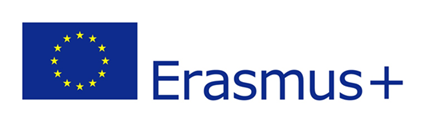